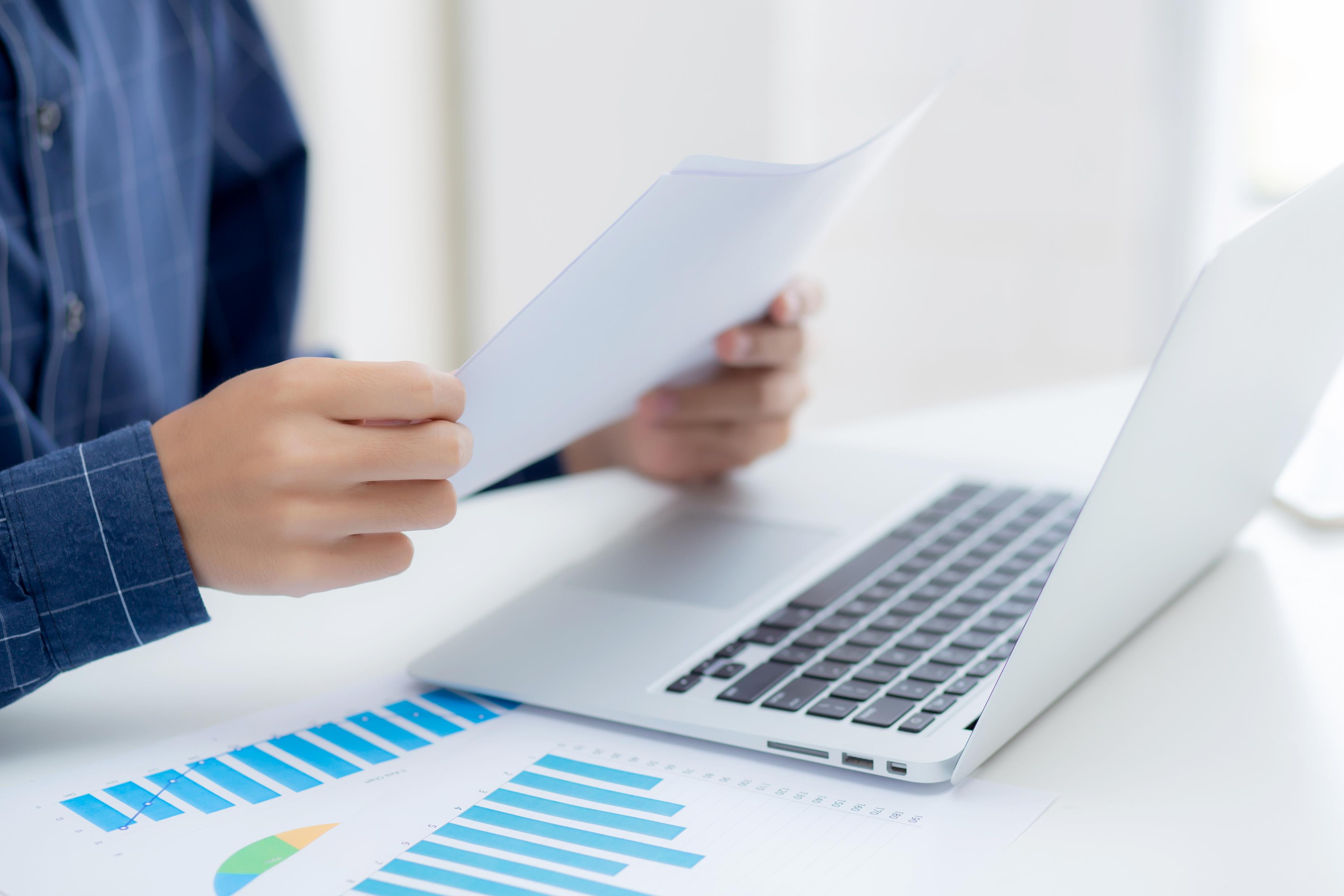 Unit 6: Managing Debt
Think, Pair, Share
What are the advantages of avoiding too much debt?
Managing Debt
How to Manage Debt
Preview the Topic
Understanding Your Credit Score
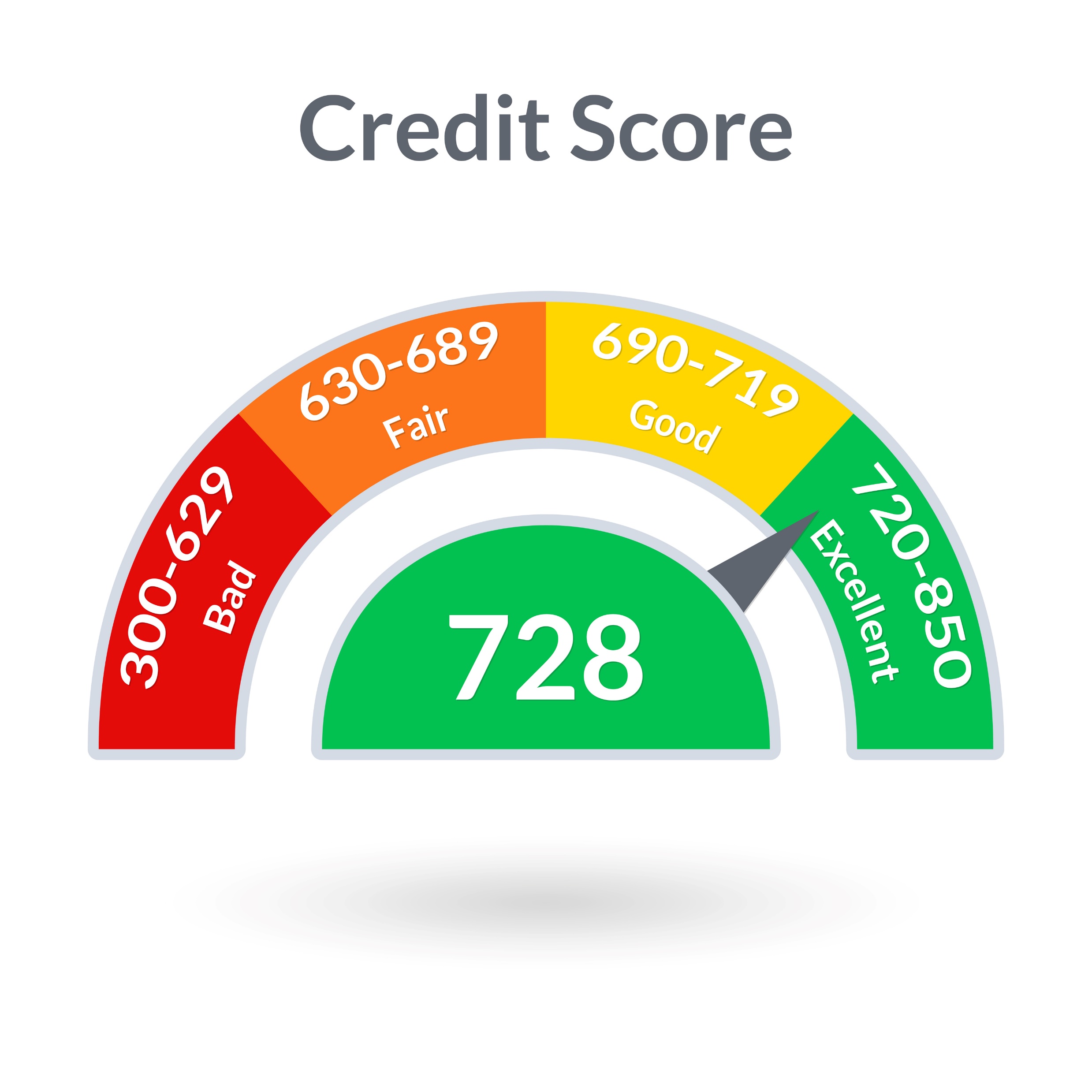 Your credit score predicts how likely you are to pay back a loan on time.
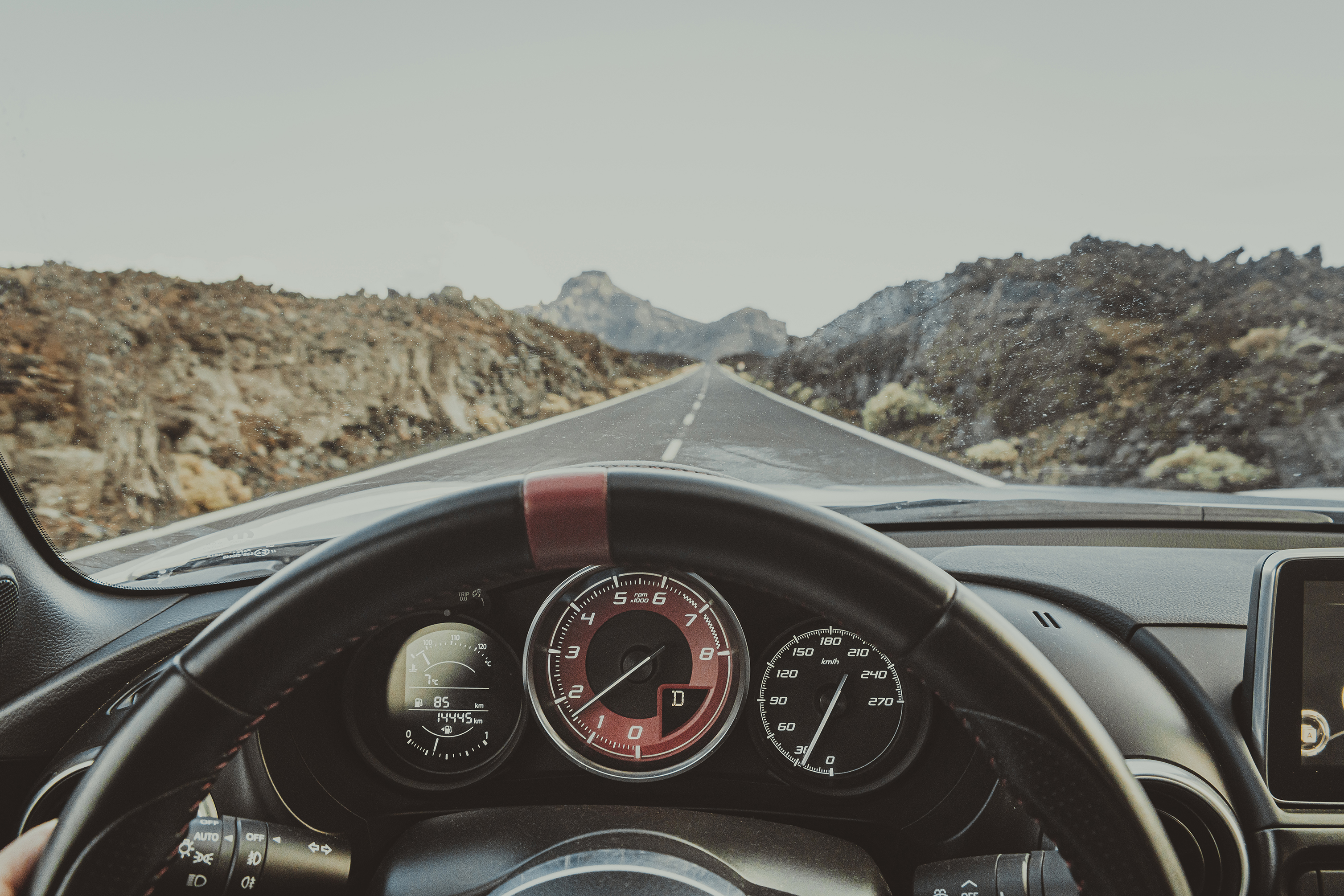 Why Is It Important?
It determines whether you can get a loan and the interest rate charged. 
Example: Save $100 a month on your car payment with a good credit score.
How to Get a Good Credit Score
Wise Use of Credit
Consumer Loans
Consumer Loans: Disadvantages
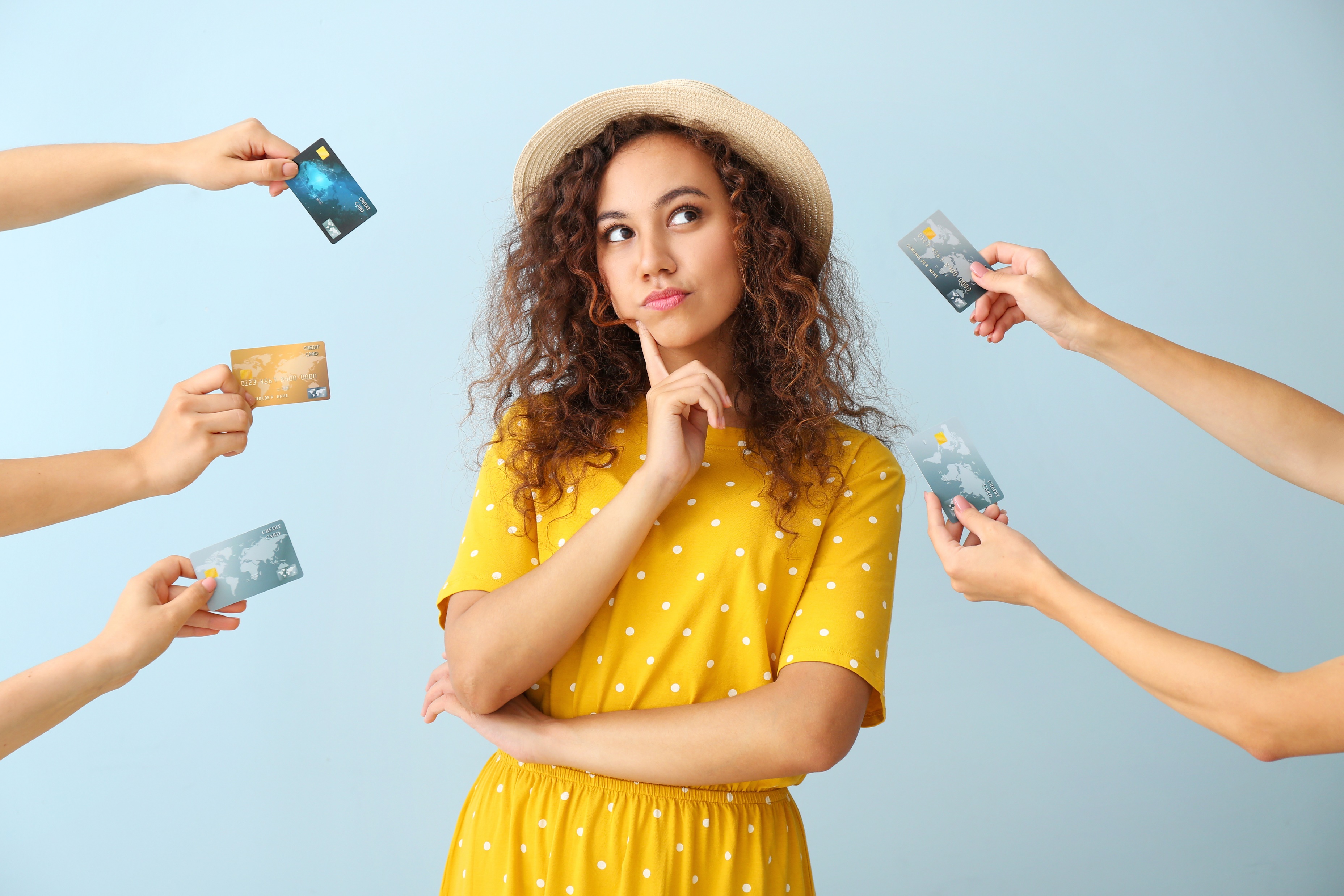 Avoid Excess Credit Card Debt
Don’t just make the minimum payment.
Example: Making only the minimum payment on $6000 in credit card debt at 14.99% interest results in paying $4000 in interest before you pay off the debt.
Group Discussion
How can you avoid too many charges on your credit card?
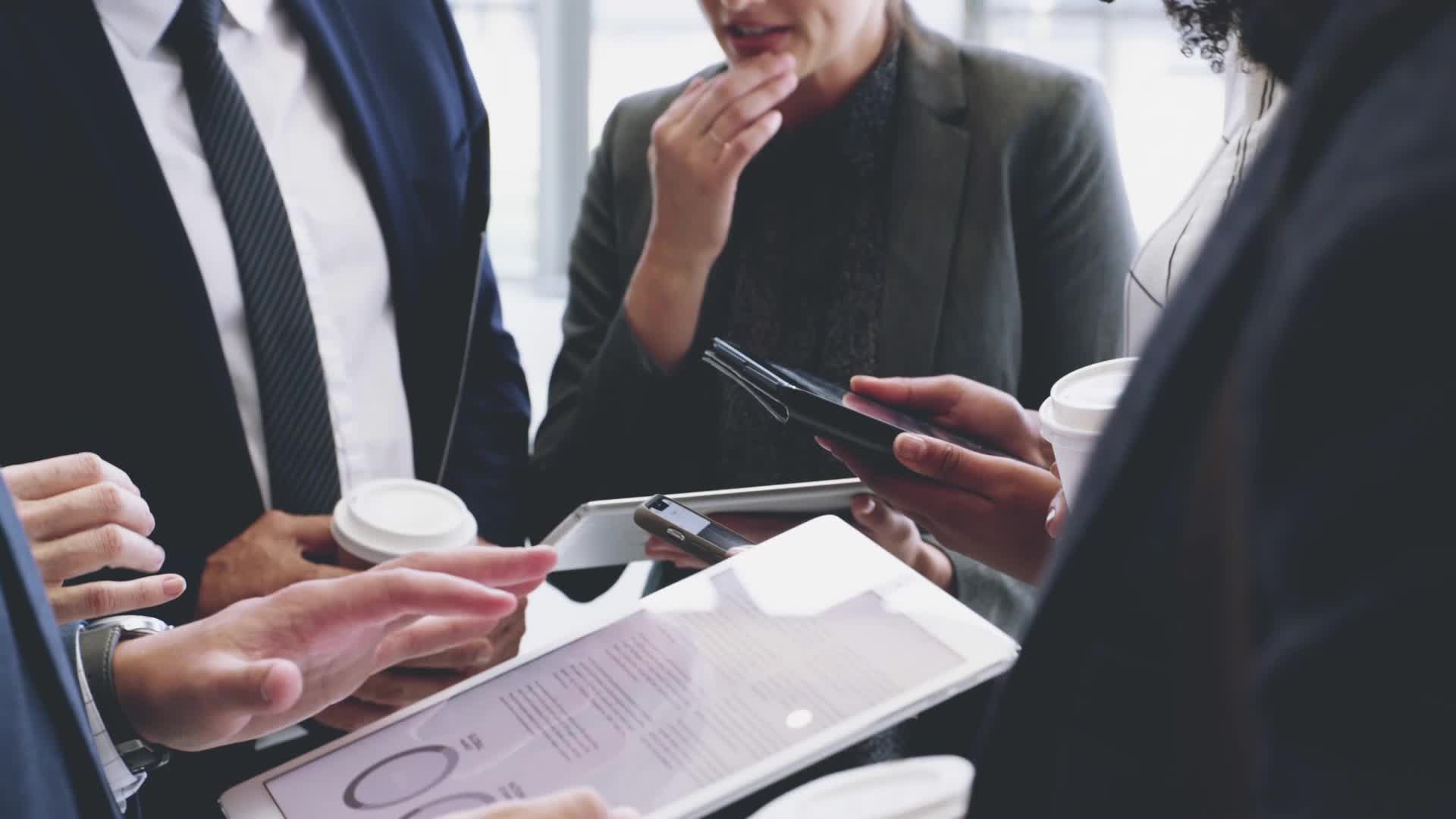 Avoid Bankruptcy!
Bankruptcy is a legal proceeding involving a person who is unable to repay their debt.
Disadvantages of Bankruptcy
Avoid Excess Debt
Don’t spend more money than you earn.
Distinguish between what you need and what you want.
Budget some money for emergencies so you don’t have to use your credit card.
Generally, limit credit card charges to items you can pay for at the end of the month.
Pay your credit card bills on time.
Video: My Worst Money Habits
Not having a budget
Following online influencers
Using credit cards as an extension of income
Not having an emergency fund
Not prioritizing wants over needs. 
Overspending on children
Waiting to invest
Common Habits That Lead to Excess Debt
In 5 minutes, write 5 intention statements for the future.  Consider these ideas:
Maintaining good mental health through financial management.
Maintaining a good credit score.
Avoiding too much debt.
Managing your consumer loans and credit cards.
Staying out of debt. 

I intend to ______________.
Share some of your intention statements with the class.
Intentions for the Future